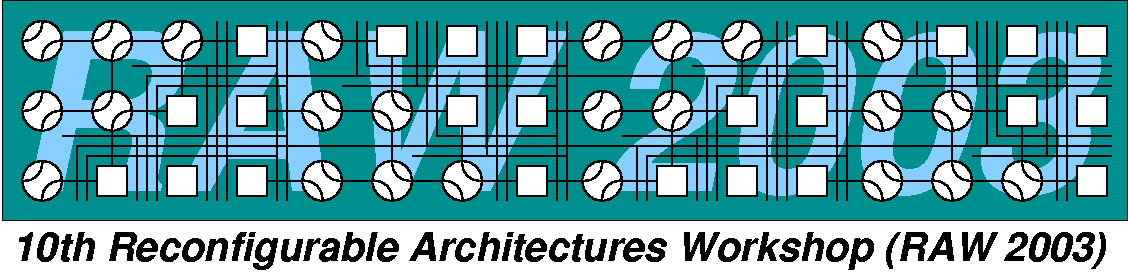 HW/SW CODESIGN OF THE MPEG-2 VIDEO DECODER
Matjaz Verderber, Andrej Zemva, Andrej Trost                      
	     University of Ljubljana
    Faculty of Electrical Engineering
Trzaska 25, 1000 Ljubljana, Slovenia
       matjaz.verderber@fe.uni-lj.si
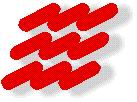 Hw/Sw Partitioning – Single-Spec Assumption
Assumption – Start from a single specification
Typically sw source
Partitioning
Find critical sw kernels, map some to hw
This assumption is made in most research efforts as well as commercial tools
Specification
Hw/sw partitioner
Sw
Hw
Compilation
Synthesis
Binaries
Netlists
Presentation outline
Motivation and basic idea
Optimization of the MPEG-2 video decoder
Timing optimization
Power consumption analysis
FPGA implementation of the MPEG-2 video decoder
System environment
Implementation in the FPGA
Implementation results
Conclusion
Motivation and basic idea
Motivation and basic idea
Importance of the MPEG-2 standard
Real-time requirements and low-power operation
Possibilities to use modern HW/SW technology

HW/SW optimization and implementation within one FPGA 
Software tool for MPEG simulations
Analysis (time, power consumption) of the MPEG-2 decoder
Optimization (time, power consumption) 
Implementation in Virtex 1600E
Timing optimization
ISO/IEC 13818-2 compliant software MPEG-2 decoder
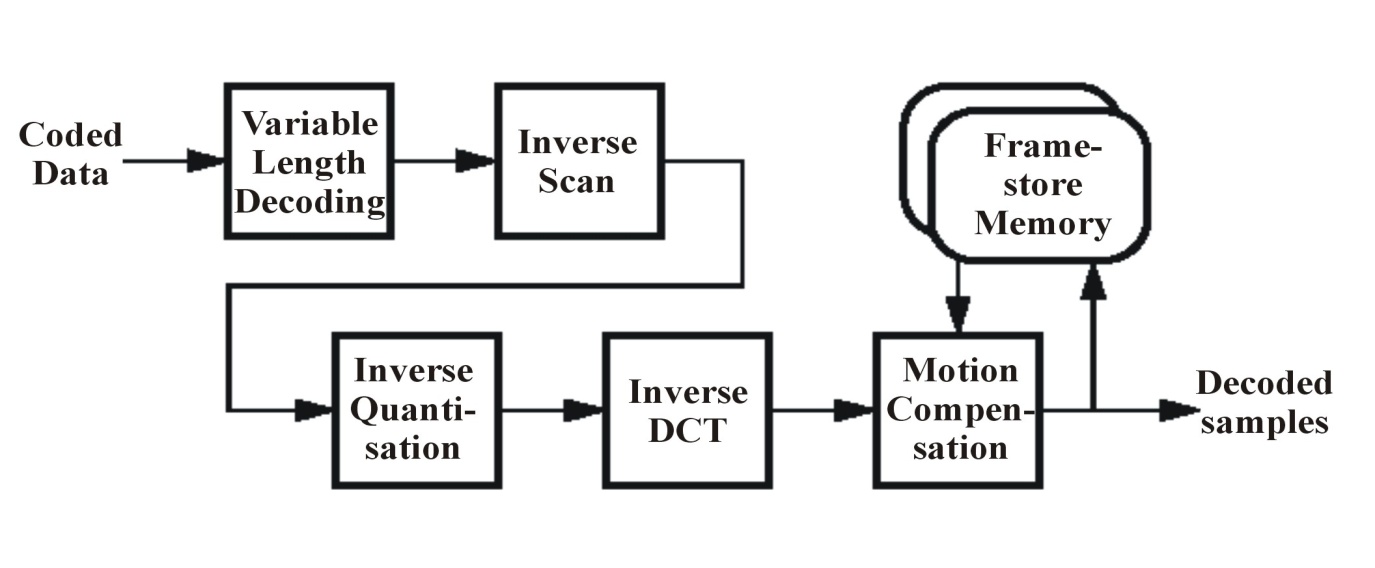 Hardware implementation
Hardware implementation
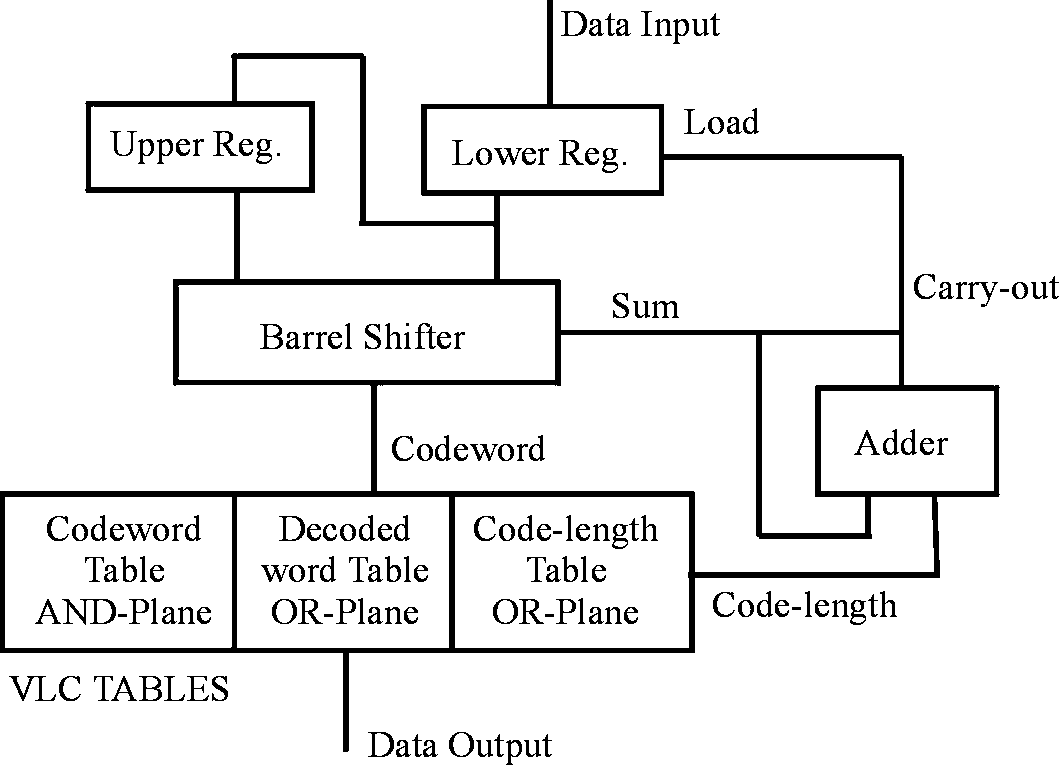 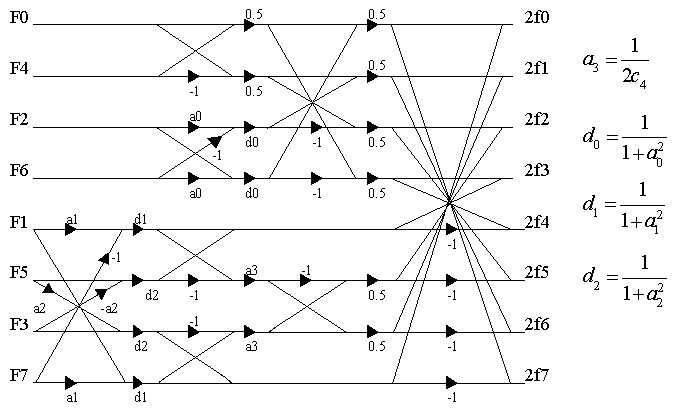 Diagram of the Lei-Sun VLC decoder
Modified Chen 1D inverse DCT
Timing optimization
Timing optimization
Decoding times for 150 sequences before and after optimization
Timing optimization
Up to 40% improvement of speed for MPEG-2 decoding compared to software based solution
72 MHz - estimated decoding frequency for real-time decoding (after optimization)
Power consumption optimization
Case 1 - Quant. in HW, the rest in SW
Case 2 - 2-D DCT in HW, the rest in SW
Case 3 - 1-D DCT in HW, the rest in SW
Case 4 - Quant. and 2-D DCT in HW, 
the rest in SW
Results of the case study
Power consumption optimization
Conclusions have been made based on energy conscious study made by Henkel and Li
Correlated results by timing and power consumption optimization
System environment
32 Mbyte Flash
64 Mbyte SDRAM
Xilinx Virtex 1600E (2188742 system
gates, 72x108 CLBs,  589824 bits of 
RAM, ...)
4 Mbyte SRAM
System environment
HW/SW partitioned MPEG-2 decoder has been tested on the Flextronics FPGA based prototyping board
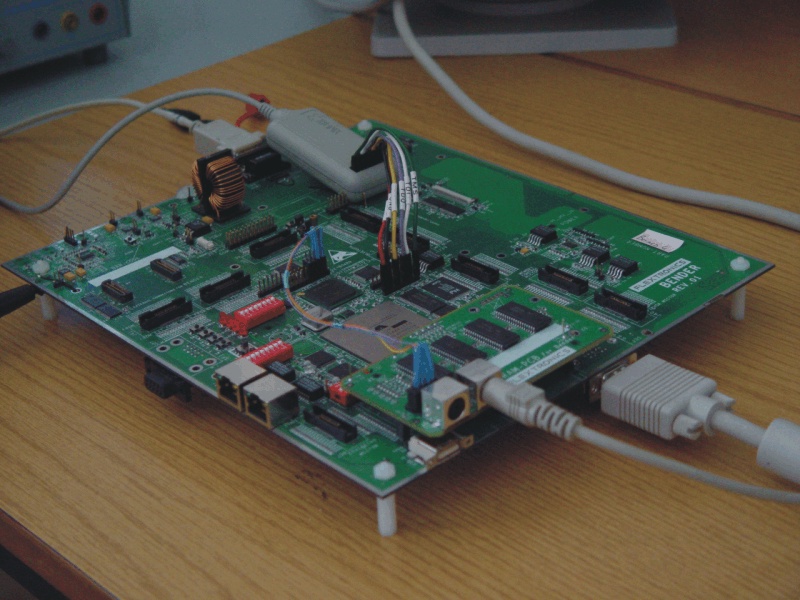 Several peripheral HW cores (RISC, VGA, UART, MEMC) described in Verilog
Different Linux-uClinux software tools available (GCC, GDB, Simulator, …)
Implementation in the FPGA
Working memory
Boot up sequence
Stored MPEG-2 decoder software
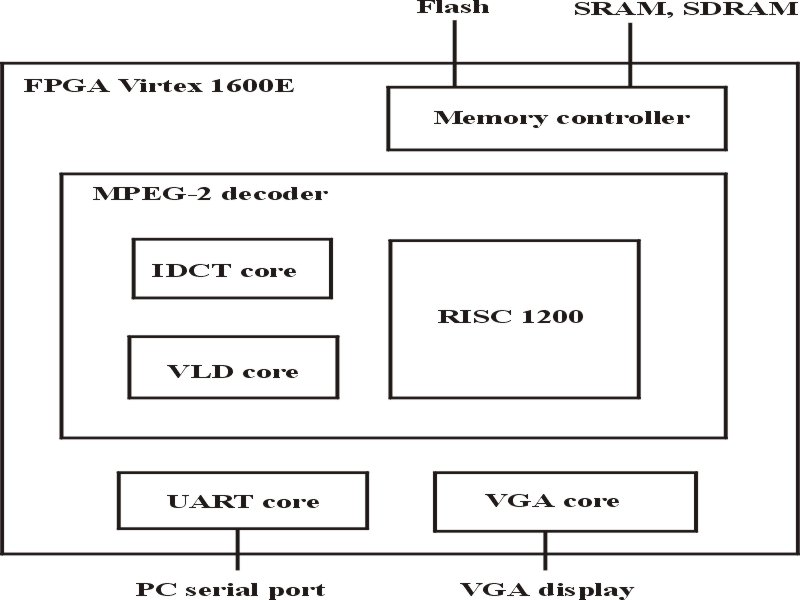 Software implementation
WISHBONE BUS
Access to external devices
Hardware implementation
Display of the decoded frames
Error messages and warnings
Block diagram of the implemented MPEG-2 decoder
Implementation in the FPGA
Implementation results
Implementation results of the MPEG-2 decoder
Implementation results
All cores described in Verilog
Synplify Pro (synthesis) and Xilinx ISE Foundation software (implementation) used
40% utilization of the Virtex 1600E
Conclusion
Conclusion
Optimized MPEG-2 video decoder by speed and power consumption
40% higher decoding speed and 36% lower power consumption
Some problems by final routing
Presentation of a modern implementation method where complex embedded system (MPEG-2 decoder) can be efficiently HW/SW partitioned